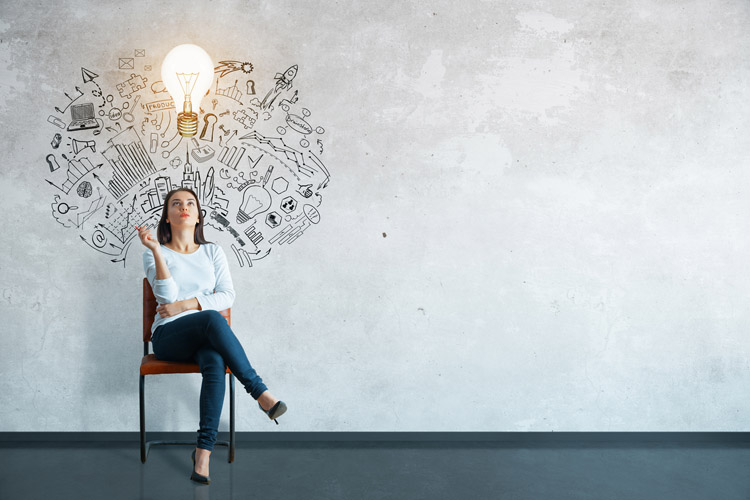 LAUNCHING OF BUSINESS ENTERPRISES
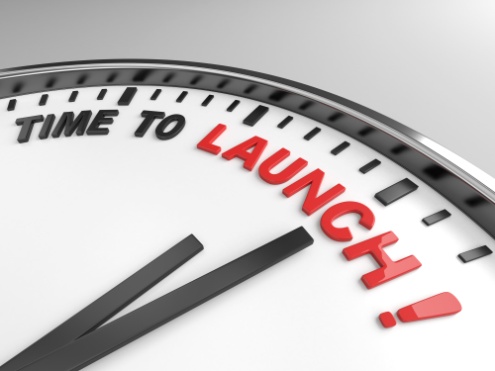 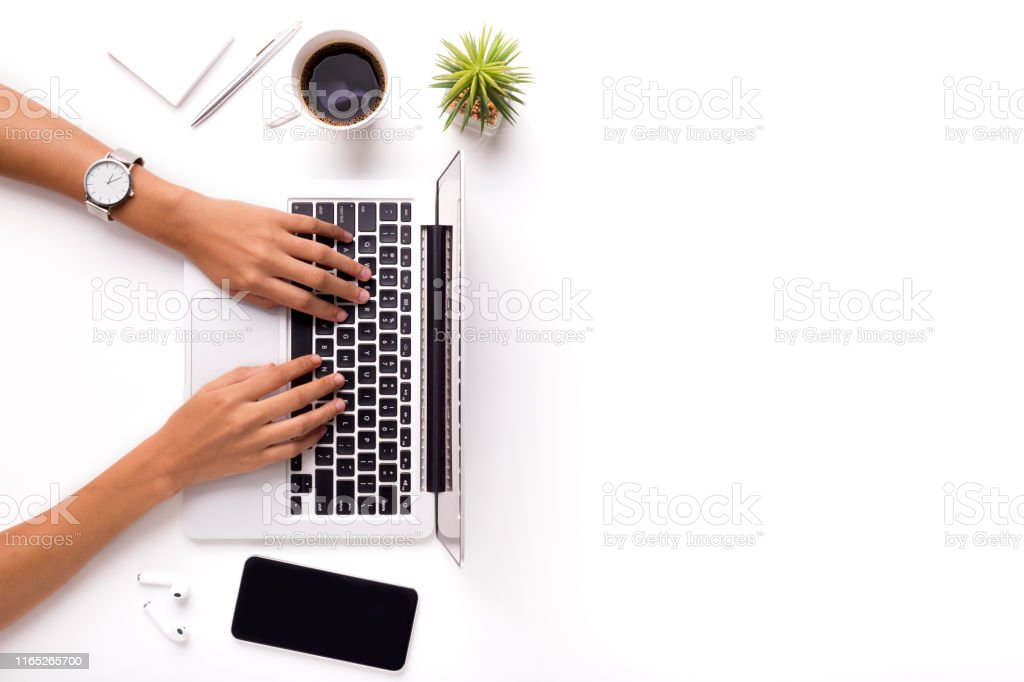 Introduction
It is quite difficult for a new entrepreneur to promote a venture as it involves series of different steps. A potential entrepreneur has to follow a step-by-step approach to start a new venture. 

The first milestone on which the initiation of an enterprise depends is 
DECIDING AND ENCOURAGING THE SELF. 

Similarly, if the correct venture is selected by the entrepreneur, his half of the job is completed.
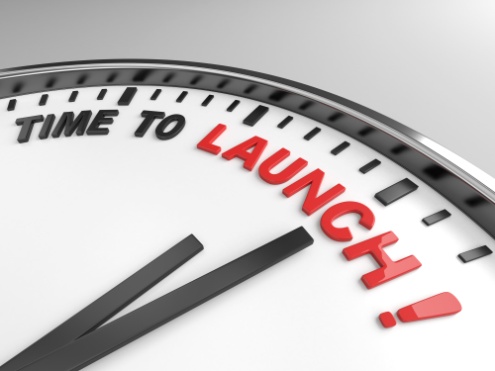 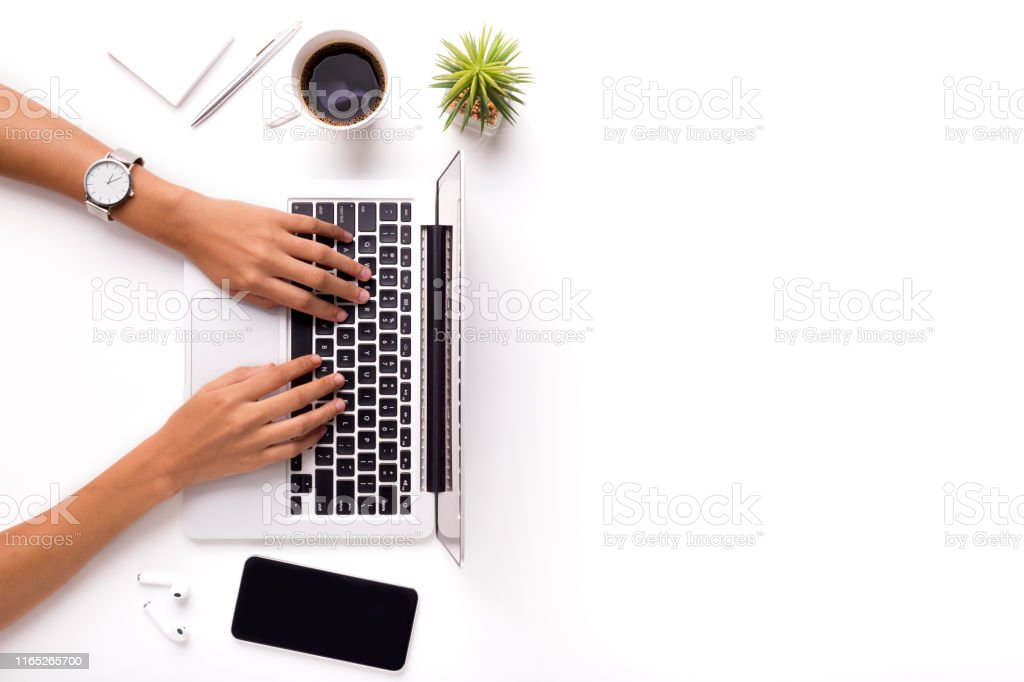 Introduction
In order to abide by various land-related laws, different types of situations have to be faced by the entrepreneur for establishing and managing a new venture or small, scale enterprise. 

All the governmental formalities, plans and legal policies must be followed carefully from the very conception stage of the enterprise growth so that no legal difficulties occur in future.
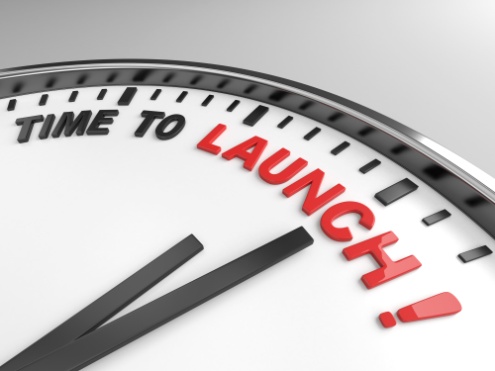 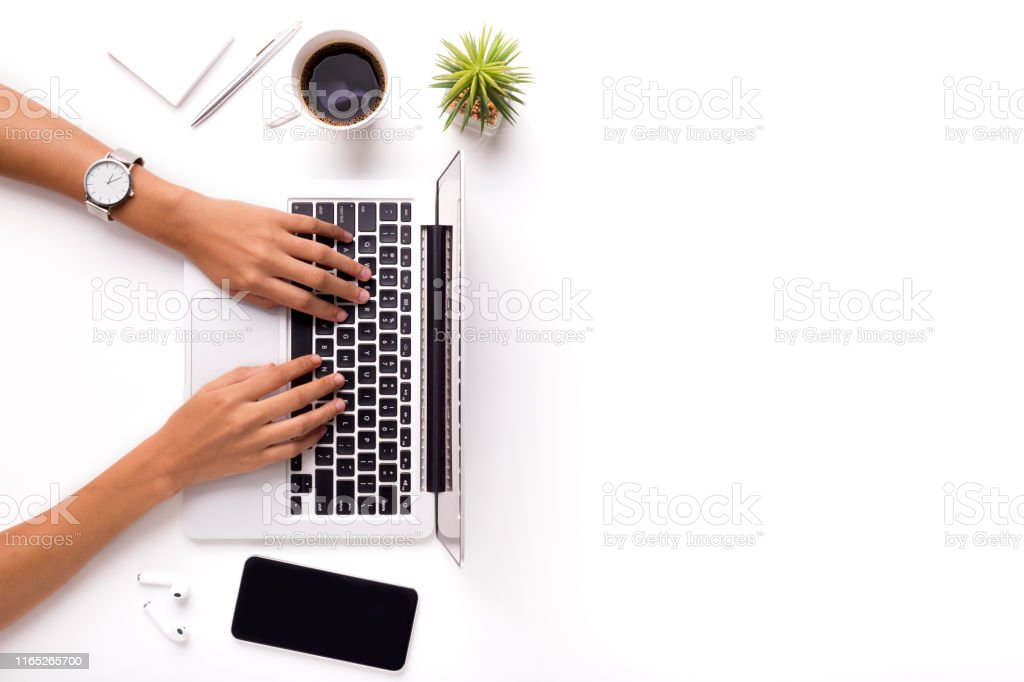 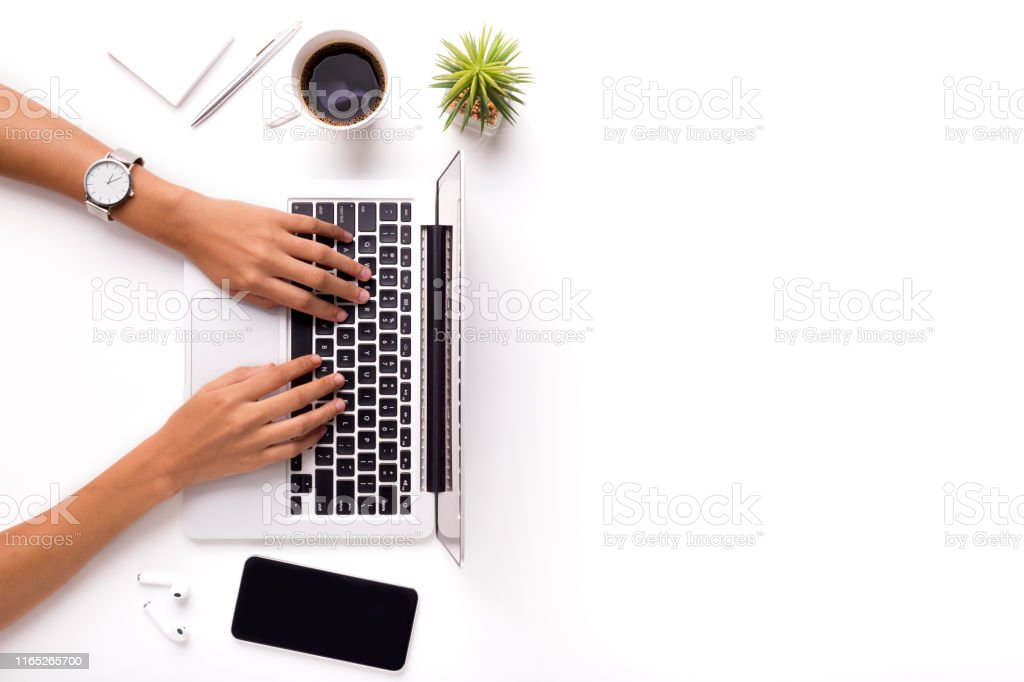 PROCESS AND STAGES OF LAUNCHING AN ENTERPRISE
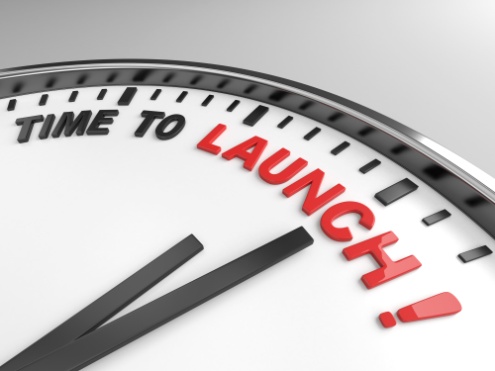 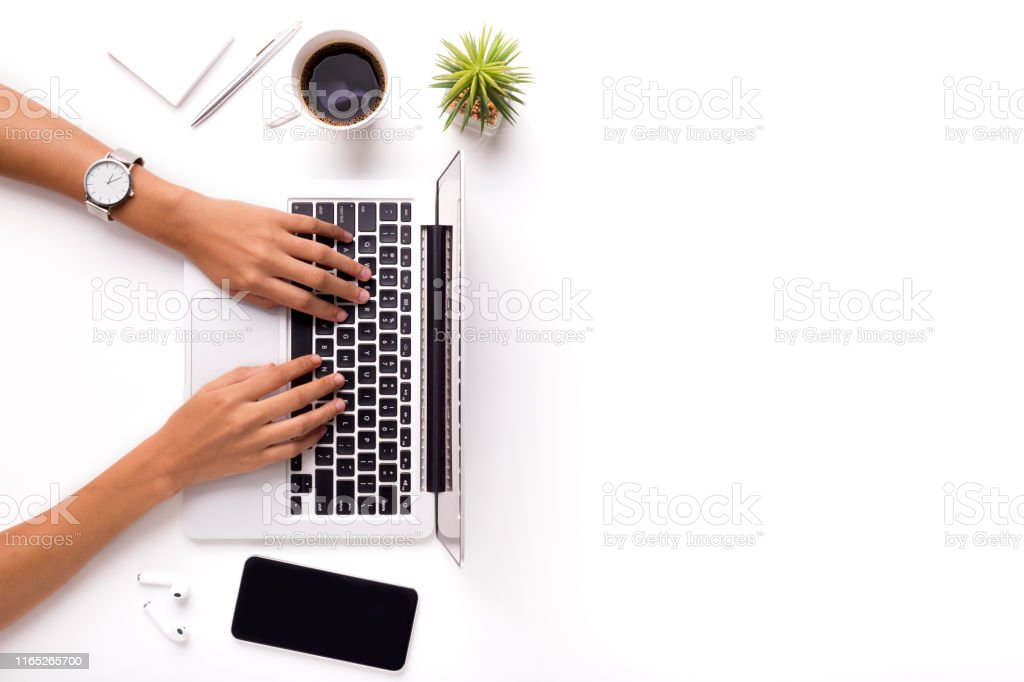 PROCESS OF LAUNCHING AN ENTERPRISE
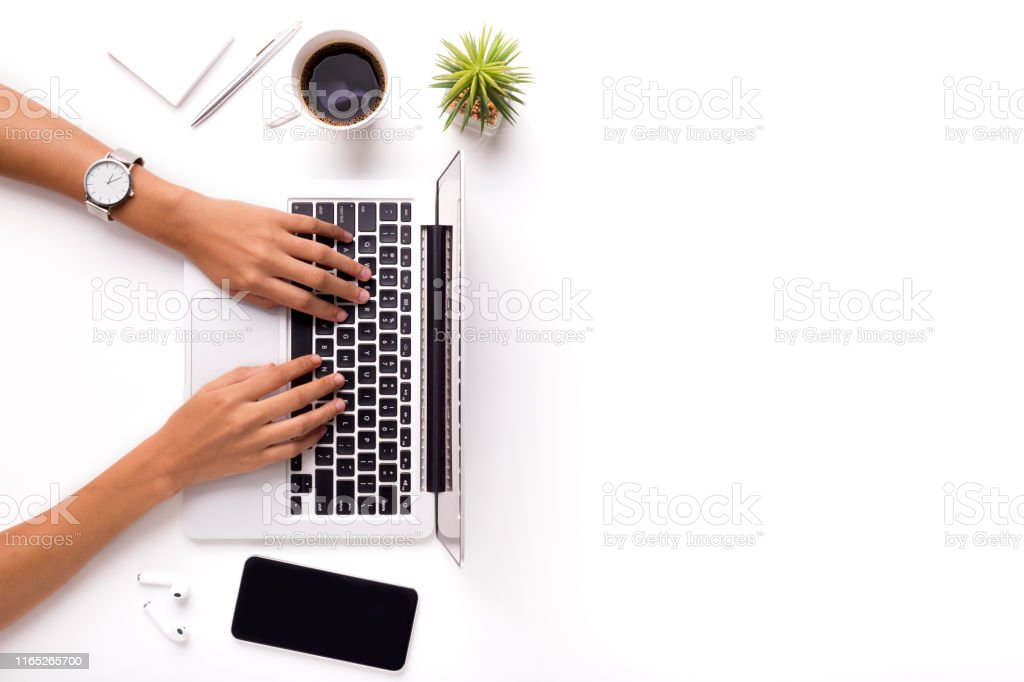 Stages in Enterprise Launching
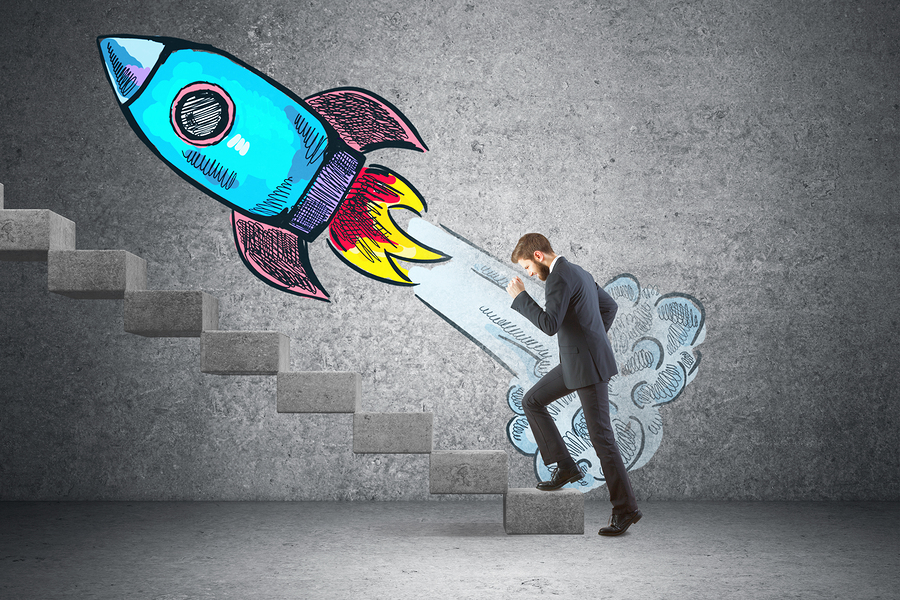 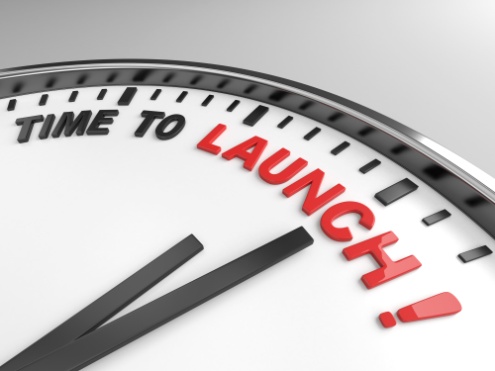 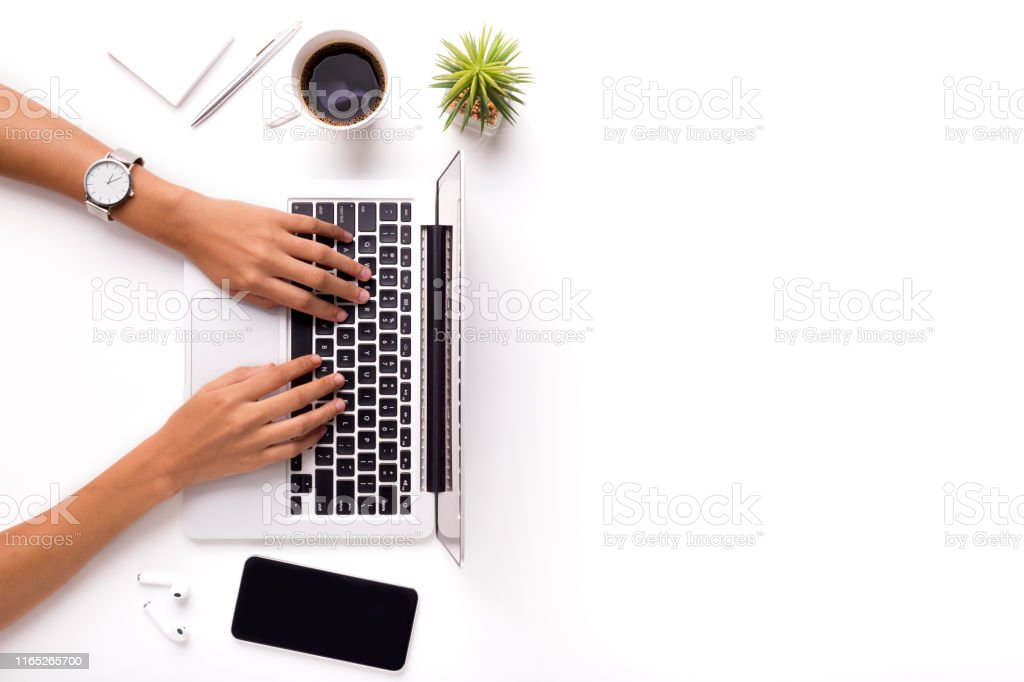 Stages in Enterprise Launching
The different stages from which a business enterprise has to undergo during its development phase.
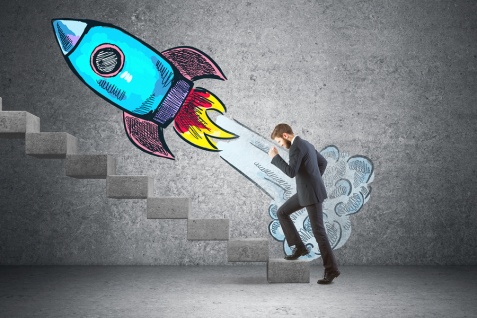 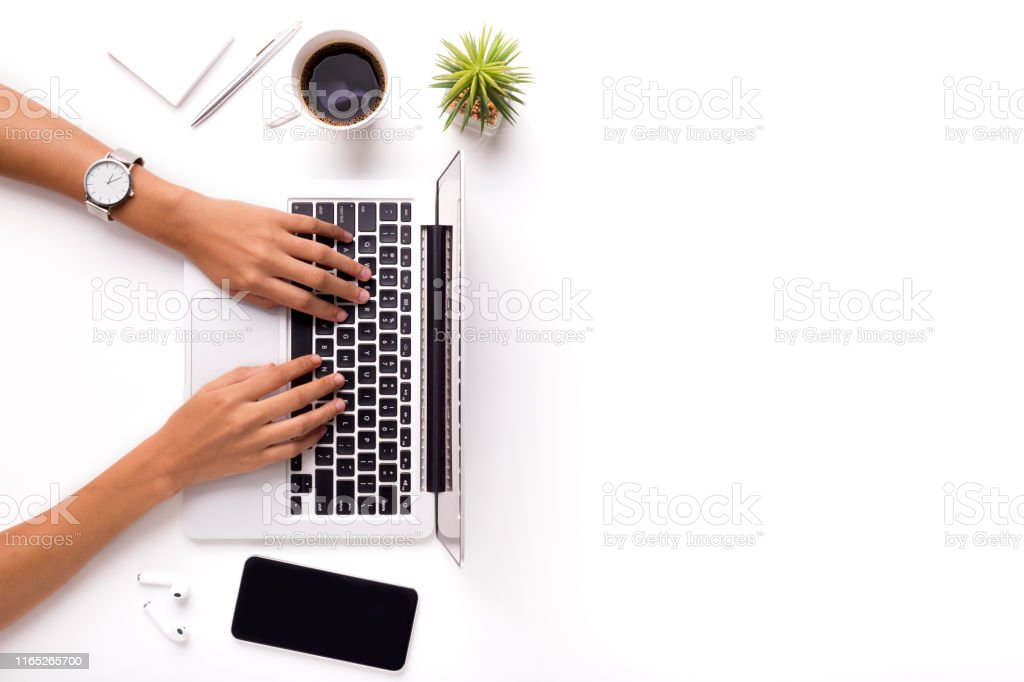 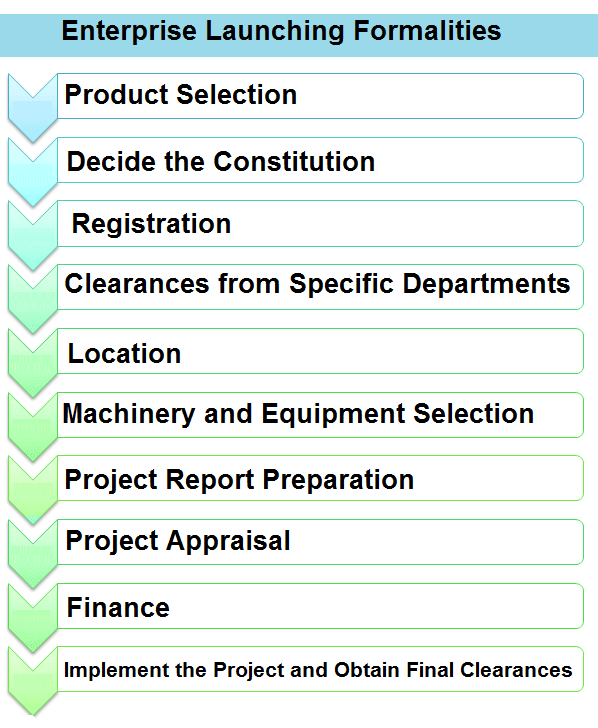